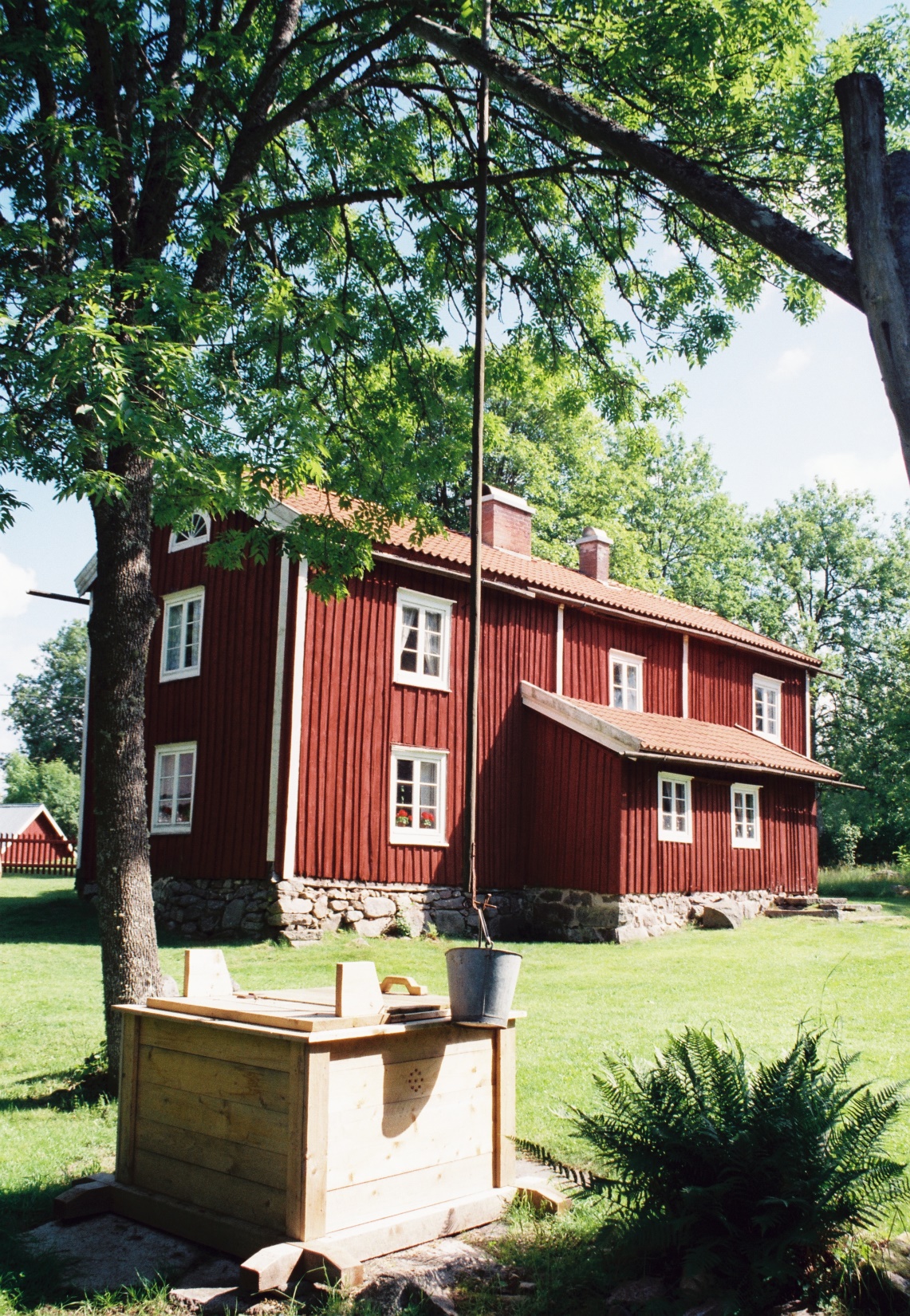 Kristina från Duvemåla
Min Astrakan
Musik: Benny Andersson, Text: Björn Ulvaeus
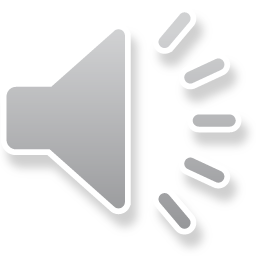 1       2       3    4       5       6     7       8      9       10   11    12     13   14    15     16     17  18    19     20  21    22      23
C
C
C
C
B
B
B
B
E
E
E
E
F
F
F
F
G
G
G
G
D
D
D
D
A
A
A
A
1       2       3    4       5       6     7       8      9       10   11    12     13   14    15     16     17  18    19     20  21    22      23
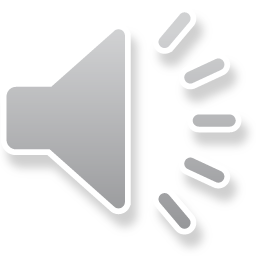 C
C
C
C
B
B
B
B
E
E
E
E
F
F
F
F
G
G
G
G
D
D
D
D
A
A
A
A
Alt
1       2       3    4       5       6     7       8      9       10   11    12     13   14    15     16     17  18    19     20  21    22      23
C
C
C
C
B
B
B
B
E
E
E
E
F
F
F
F
G
G
G
G
D
D
D
D
A
A
A
A
är
1       2       3    4       5       6     7       8      9       10   11    12     13   14    15     16     17  18    19     20  21    22      23
C
C
C
C
B
B
B
B
E
E
E
E
F
F
F
F
G
G
G
G
D
D
D
D
A
A
A
A
stil-
1       2       3    4       5       6     7       8      9       10   11    12     13   14    15     16     17  18    19     20  21    22      23
C
C
C
C
B
B
B
B
E
E
E
E
F
F
F
F
G
G
G
G
D
D
D
D
A
A
A
A
la
1       2       3    4       5       6     7       8      9       10   11    12     13   14    15     16     17  18    19     20  21    22      23
C
C
C
C
B
B
B
B
E
E
E
E
F
F
F
F
G
G
G
G
D
D
D
D
A
A
A
A
alt
1       2       3    4       5       6     7       8      9       10   11    12     13   14    15     16     17  18    19     20  21    22      23
C
C
C
C
B
B
B
B
E
E
E
E
F
F
F
F
G
G
G
G
D
D
D
D
A
A
A
A
är
1       2       3    4       5       6     7       8      9       10   11    12     13   14    15     16     17  18    19     20  21    22      23
C
C
C
C
B
B
B
B
E
E
E
E
F
F
F
F
G
G
G
G
D
D
D
D
A
A
A
A
bra
1       2       3    4       5       6     7       8      9       10   11    12     13   14    15     16     17  18    19     20  21    22      23
C
C
C
C
B
B
B
B
E
E
E
E
F
F
F
F
G
G
G
G
D
D
D
D
A
A
A
A
du
-
1       2       3    4       5       6     7       8      9       10   11    12     13   14    15     16     17  18    19     20  21    22      23
C
C
C
C
B
B
B
B
E
E
E
E
F
F
F
F
G
G
G
G
D
D
D
D
A
A
A
A
blev
1       2       3    4       5       6     7       8      9       10   11    12     13   14    15     16     17  18    19     20  21    22      23
C
C
C
C
B
B
B
B
E
E
E
E
F
F
F
F
G
G
G
G
D
D
D
D
A
A
A
A
bu-
1       2       3    4       5       6     7       8      9       10   11    12     13   14    15     16     17  18    19     20  21    22      23
C
C
C
C
B
B
B
B
E
E
E
E
F
F
F
F
G
G
G
G
D
D
D
D
A
A
A
A
ren
1       2       3    4       5       6     7       8      9       10   11    12     13   14    15     16     17  18    19     20  21    22      23
C
C
C
C
B
B
B
B
E
E
E
E
F
F
F
F
G
G
G
G
D
D
D
D
A
A
A
A
ö-
1       2       3    4       5       6     7       8      9       10   11    12     13   14    15     16     17  18    19     20  21    22      23
C
C
C
C
B
B
B
B
E
E
E
E
F
F
F
F
G
G
G
G
D
D
D
D
A
A
A
A
ver
1       2       3    4       5       6     7       8      9       10   11    12     13   14    15     16     17  18    19     20  21    22      23
C
C
C
C
B
B
B
B
E
E
E
E
F
F
F
F
G
G
G
G
D
D
D
D
A
A
A
A
ett
1       2       3    4       5       6     7       8      9       10   11    12     13   14    15     16     17  18    19     20  21    22      23
C
C
C
C
B
B
B
B
E
E
E
E
F
F
F
F
G
G
G
G
D
D
D
D
A
A
A
A
hav
1       2       3    4       5       6     7       8      9       10   11    12     13   14    15     16     17  18    19     20  21    22      23
C
C
C
C
B
B
B
B
E
E
E
E
F
F
F
F
G
G
G
G
D
D
D
D
A
A
A
A
1       2       3    4       5       6     7       8      9       10   11    12     13   14    15     16     17  18    19     20  21    22      23
C
C
C
C
B
B
B
B
E
E
E
E
F
F
F
F
G
G
G
G
D
D
D
D
A
A
A
A
i
1       2       3    4       5       6     7       8      9       10   11    12     13   14    15     16     17  18    19     20  21    22      23
C
C
C
C
B
B
B
B
E
E
E
E
F
F
F
F
G
G
G
G
D
D
D
D
A
A
A
A
mo-
1       2       3    4       5       6     7       8      9       10   11    12     13   14    15     16     17  18    19     20  21    22      23
C
C
C
C
B
B
B
B
E
E
E
E
F
F
F
F
G
G
G
G
D
D
D
D
A
A
A
A
ders
1       2       3    4       5       6     7       8      9       10   11    12     13   14    15     16     17  18    19     20  21    22      23
C
C
C
C
B
B
B
B
E
E
E
E
F
F
F
F
G
G
G
G
D
D
D
D
A
A
A
A
vär-
1       2       3    4       5       6     7       8      9       10   11    12     13   14    15     16     17  18    19     20  21    22      23
C
C
C
C
B
B
B
B
E
E
E
E
F
F
F
F
G
G
G
G
D
D
D
D
A
A
A
A
me
1       2       3    4       5       6     7       8      9       10   11    12     13   14    15     16     17  18    19     20  21    22      23
C
C
C
C
B
B
B
B
E
E
E
E
F
F
F
F
G
G
G
G
D
D
D
D
A
A
A
A
på
1       2       3    4       5       6     7       8      9       10   11    12     13   14    15     16     17  18    19     20  21    22      23
C
C
C
C
B
B
B
B
E
E
E
E
F
F
F
F
G
G
G
G
D
D
D
D
A
A
A
A
din
1       2       3    4       5       6     7       8      9       10   11    12     13   14    15     16     17  18    19     20  21    22      23
C
C
C
C
B
B
B
B
E
E
E
E
F
F
F
F
G
G
G
G
D
D
D
D
A
A
A
A
tu-
1       2       3    4       5       6     7       8      9       10   11    12     13   14    15     16     17  18    19     20  21    22      23
C
C
C
C
B
B
B
B
E
E
E
E
F
F
F
F
G
G
G
G
D
D
D
D
A
A
A
A
sen
1       2       3    4       5       6     7       8      9       10   11    12     13   14    15     16     17  18    19     20  21    22      23
C
C
C
C
B
B
B
B
E
E
E
E
F
F
F
F
G
G
G
G
D
D
D
D
A
A
A
A
mils
1       2       3    4       5       6     7       8      9       10   11    12     13   14    15     16     17  18    19     20  21    22      23
C
C
C
C
B
B
B
B
E
E
E
E
F
F
F
F
G
G
G
G
D
D
D
D
A
A
A
A
färd
1       2       3    4       5       6     7       8      9       10   11    12     13   14    15     16     17  18    19     20  21    22      23
C
C
C
C
B
B
B
B
E
E
E
E
F
F
F
F
G
G
G
G
D
D
D
D
A
A
A
A
gräns-
1       2       3    4       5       6     7       8      9       10   11    12     13   14    15     16     17  18    19     20  21    22      23
C
C
C
C
B
B
B
B
E
E
E
E
F
F
F
F
G
G
G
G
D
D
D
D
A
A
A
A
lös
1       2       3    4       5       6     7       8      9       10   11    12     13   14    15     16     17  18    19     20  21    22      23
C
C
C
C
B
B
B
B
E
E
E
E
F
F
F
F
G
G
G
G
D
D
D
D
A
A
A
A
trygg-
1       2       3    4       5       6     7       8      9       10   11    12     13   14    15     16     17  18    19     20  21    22      23
C
C
C
C
B
B
B
B
E
E
E
E
F
F
F
F
G
G
G
G
D
D
D
D
A
A
A
A
het
1       2       3    4       5       6     7       8      9       10   11    12     13   14    15     16     17  18    19     20  21    22      23
C
C
C
C
B
B
B
B
E
E
E
E
F
F
F
F
G
G
G
G
D
D
D
D
A
A
A
A
fick
1       2       3    4       5       6     7       8      9       10   11    12     13   14    15     16     17  18    19     20  21    22      23
C
C
C
C
B
B
B
B
E
E
E
E
F
F
F
F
G
G
G
G
D
D
D
D
A
A
A
A
du
1       2       3    4       5       6     7       8      9       10   11    12     13   14    15     16     17  18    19     20  21    22      23
C
C
C
C
B
B
B
B
E
E
E
E
F
F
F
F
G
G
G
G
D
D
D
D
A
A
A
A
ha
1       2       3    4       5       6     7       8      9       10   11    12     13   14    15     16     17  18    19     20  21    22      23
C
C
C
C
B
B
B
B
E
E
E
E
F
F
F
F
G
G
G
G
D
D
D
D
A
A
A
A
tills
1       2       3    4       5       6     7       8      9       10   11    12     13   14    15     16     17  18    19     20  21    22      23
C
C
C
C
B
B
B
B
E
E
E
E
F
F
F
F
G
G
G
G
D
D
D
D
A
A
A
A
du
1       2       3    4       5       6     7       8      9       10   11    12     13   14    15     16     17  18    19     20  21    22      23
C
C
C
C
B
B
B
B
E
E
E
E
F
F
F
F
G
G
G
G
D
D
D
D
A
A
A
A
plöts-
1       2       3    4       5       6     7       8      9       10   11    12     13   14    15     16     17  18    19     20  21    22      23
C
C
C
C
B
B
B
B
E
E
E
E
F
F
F
F
G
G
G
G
D
D
D
D
A
A
A
A
ligt
1       2       3    4       5       6     7       8      9       10   11    12     13   14    15     16     17  18    19     20  21    22      23
C
C
C
C
B
B
B
B
E
E
E
E
F
F
F
F
G
G
G
G
D
D
D
D
A
A
A
A
kas-
1       2       3    4       5       6     7       8      9       10   11    12     13   14    15     16     17  18    19     20  21    22      23
C
C
C
C
B
B
B
B
E
E
E
E
F
F
F
F
G
G
G
G
D
D
D
D
A
A
A
A
ta
1       2       3    4       5       6     7       8      9       10   11    12     13   14    15     16     17  18    19     20  21    22      23
C
C
C
C
B
B
B
B
E
E
E
E
F
F
F
F
G
G
G
G
D
D
D
D
A
A
A
A
des
1       2       3    4       5       6     7       8      9       10   11    12     13   14    15     16     17  18    19     20  21    22      23
C
C
C
C
B
B
B
B
E
E
E
E
F
F
F
F
G
G
G
G
D
D
D
D
A
A
A
A
ut
1       2       3    4       5       6     7       8      9       10   11    12     13   14    15     16     17  18    19     20  21    22      23
C
C
C
C
B
B
B
B
E
E
E
E
F
F
F
F
G
G
G
G
D
D
D
D
A
A
A
A
i
1       2       3    4       5       6     7       8      9       10   11    12     13   14    15     16     17  18    19     20  21    22      23
C
C
C
C
B
B
B
B
E
E
E
E
F
F
F
F
G
G
G
G
D
D
D
D
A
A
A
A
den-
1       2       3    4       5       6     7       8      9       10   11    12     13   14    15     16     17  18    19     20  21    22      23
C
C
C
C
B
B
B
B
E
E
E
E
F
F
F
F
G
G
G
G
D
D
D
D
A
A
A
A
na
1       2       3    4       5       6     7       8      9       10   11    12     13   14    15     16     17  18    19     20  21    22      23
C
C
C
C
B
B
B
B
E
E
E
E
F
F
F
F
G
G
G
G
D
D
D
D
A
A
A
A
far-
1       2       3    4       5       6     7       8      9       10   11    12     13   14    15     16     17  18    19     20  21    22      23
C
C
C
C
B
B
B
B
E
E
E
E
F
F
F
F
G
G
G
G
D
D
D
D
A
A
A
A
li-
1       2       3    4       5       6     7       8      9       10   11    12     13   14    15     16     17  18    19     20  21    22      23
C
C
C
C
B
B
B
B
E
E
E
E
F
F
F
F
G
G
G
G
D
D
D
D
A
A
A
A
ga
1       2       3    4       5       6     7       8      9       10   11    12     13   14    15     16     17  18    19     20  21    22      23
C
C
C
C
B
B
B
B
E
E
E
E
F
F
F
F
G
G
G
G
D
D
D
D
A
A
A
A
främ-
1       2       3    4       5       6     7       8      9       10   11    12     13   14    15     16     17  18    19     20  21    22      23
C
C
C
C
B
B
B
B
E
E
E
E
F
F
F
F
G
G
G
G
D
D
D
D
A
A
A
A
man-
1       2       3    4       5       6     7       8      9       10   11    12     13   14    15     16     17  18    19     20  21    22      23
C
C
C
C
B
B
B
B
E
E
E
E
F
F
F
F
G
G
G
G
D
D
D
D
A
A
A
A
de
1       2       3    4       5       6     7       8      9       10   11    12     13   14    15     16     17  18    19     20  21    22      23
C
C
C
C
B
B
B
B
E
E
E
E
F
F
F
F
G
G
G
G
D
D
D
D
A
A
A
A
värld
1       2       3    4       5       6     7       8      9       10   11    12     13   14    15     16     17  18    19     20  21    22      23
C
C
C
C
B
B
B
B
E
E
E
E
F
F
F
F
G
G
G
G
D
D
D
D
A
A
A
A
en
1       2       3    4       5       6     7       8      9       10   11    12     13   14    15     16     17  18    19     20  21    22      23
C
C
C
C
B
B
B
B
E
E
E
E
F
F
F
F
G
G
G
G
D
D
D
D
A
A
A
A
gång
1       2       3    4       5       6     7       8      9       10   11    12     13   14    15     16     17  18    19     20  21    22      23
C
C
C
C
B
B
B
B
E
E
E
E
F
F
F
F
G
G
G
G
D
D
D
D
A
A
A
A
ska
1       2       3    4       5       6     7       8      9       10   11    12     13   14    15     16     17  18    19     20  21    22      23
C
C
C
C
B
B
B
B
E
E
E
E
F
F
F
F
G
G
G
G
D
D
D
D
A
A
A
A
du
1       2       3    4       5       6     7       8      9       10   11    12     13   14    15     16     17  18    19     20  21    22      23
C
C
C
C
B
B
B
B
E
E
E
E
F
F
F
F
G
G
G
G
D
D
D
D
A
A
A
A
frå-
1       2       3    4       5       6     7       8      9       10   11    12     13   14    15     16     17  18    19     20  21    22      23
C
C
C
C
B
B
B
B
E
E
E
E
F
F
F
F
G
G
G
G
D
D
D
D
A
A
A
A
ga
1       2       3    4       5       6     7       8      9       10   11    12     13   14    15     16     17  18    19     20  21    22      23
C
C
C
C
B
B
B
B
E
E
E
E
F
F
F
F
G
G
G
G
D
D
D
D
A
A
A
A
din
1       2       3    4       5       6     7       8      9       10   11    12     13   14    15     16     17  18    19     20  21    22      23
C
C
C
C
B
B
B
B
E
E
E
E
F
F
F
F
G
G
G
G
D
D
D
D
A
A
A
A
mor
1       2       3    4       5       6     7       8      9       10   11    12     13   14    15     16     17  18    19     20  21    22      23
C
C
C
C
B
B
B
B
E
E
E
E
F
F
F
F
G
G
G
G
D
D
D
D
A
A
A
A
hur
1       2       3    4       5       6     7       8      9       10   11    12     13   14    15     16     17  18    19     20  21    22      23
C
C
C
C
B
B
B
B
E
E
E
E
F
F
F
F
G
G
G
G
D
D
D
D
A
A
A
A
det
1       2       3    4       5       6     7       8      9       10   11    12     13   14    15     16     17  18    19     20  21    22      23
C
C
C
C
B
B
B
B
E
E
E
E
F
F
F
F
G
G
G
G
D
D
D
D
A
A
A
A
var
1       2       3    4       5       6     7       8      9       10   11    12     13   14    15     16     17  18    19     20  21    22      23
C
C
C
C
B
B
B
B
E
E
E
E
F
F
F
F
G
G
G
G
D
D
D
D
A
A
A
A
hur
1       2       3    4       5       6     7       8      9       10   11    12     13   14    15     16     17  18    19     20  21    22      23
C
C
C
C
B
B
B
B
E
E
E
E
F
F
F
F
G
G
G
G
D
D
D
D
A
A
A
A
det
1       2       3    4       5       6     7       8      9       10   11    12     13   14    15     16     17  18    19     20  21    22      23
C
C
C
C
B
B
B
B
E
E
E
E
F
F
F
F
G
G
G
G
D
D
D
D
A
A
A
A
blev
1       2       3    4       5       6     7       8      9       10   11    12     13   14    15     16     17  18    19     20  21    22      23
C
C
C
C
B
B
B
B
E
E
E
E
F
F
F
F
G
G
G
G
D
D
D
D
A
A
A
A
att
1       2       3    4       5       6     7       8      9       10   11    12     13   14    15     16     17  18    19     20  21    22      23
C
C
C
C
B
B
B
B
E
E
E
E
F
F
F
F
G
G
G
G
D
D
D
D
A
A
A
A
jag
1       2       3    4       5       6     7       8      9       10   11    12     13   14    15     16     17  18    19     20  21    22      23
C
C
C
C
B
B
B
B
E
E
E
E
F
F
F
F
G
G
G
G
D
D
D
D
A
A
A
A
for
1       2       3    4       5       6     7       8      9       10   11    12     13   14    15     16     17  18    19     20  21    22      23
C
C
C
C
B
B
B
B
E
E
E
E
F
F
F
F
G
G
G
G
D
D
D
D
A
A
A
A
finns
1       2       3    4       5       6     7       8      9       10   11    12     13   14    15     16     17  18    19     20  21    22      23
C
C
C
C
B
B
B
B
E
E
E
E
F
F
F
F
G
G
G
G
D
D
D
D
A
A
A
A
den
1       2       3    4       5       6     7       8      9       10   11    12     13   14    15     16     17  18    19     20  21    22      23
C
C
C
C
B
B
B
B
E
E
E
E
F
F
F
F
G
G
G
G
D
D
D
D
A
A
A
A
kvar
1       2       3    4       5       6     7       8      9       10   11    12     13   14    15     16     17  18    19     20  21    22      23
C
C
C
C
B
B
B
B
E
E
E
E
F
F
F
F
G
G
G
G
D
D
D
D
A
A
A
A
den
1       2       3    4       5       6     7       8      9       10   11    12     13   14    15     16     17  18    19     20  21    22      23
C
C
C
C
B
B
B
B
E
E
E
E
F
F
F
F
G
G
G
G
D
D
D
D
A
A
A
A
plats-
1       2       3    4       5       6     7       8      9       10   11    12     13   14    15     16     17  18    19     20  21    22      23
C
C
C
C
B
B
B
B
E
E
E
E
F
F
F
F
G
G
G
G
D
D
D
D
A
A
A
A
en
1       2       3    4       5       6     7       8      9       10   11    12     13   14    15     16     17  18    19     20  21    22      23
C
C
C
C
B
B
B
B
E
E
E
E
F
F
F
F
G
G
G
G
D
D
D
D
A
A
A
A
nu
1       2       3    4       5       6     7       8      9       10   11    12     13   14    15     16     17  18    19     20  21    22      23
C
C
C
C
B
B
B
B
E
E
E
E
F
F
F
F
G
G
G
G
D
D
D
D
A
A
A
A
som
1       2       3    4       5       6     7       8      9       10   11    12     13   14    15     16     17  18    19     20  21    22      23
C
C
C
C
B
B
B
B
E
E
E
E
F
F
F
F
G
G
G
G
D
D
D
D
A
A
A
A
var
1       2       3    4       5       6     7       8      9       10   11    12     13   14    15     16     17  18    19     20  21    22      23
C
C
C
C
B
B
B
B
E
E
E
E
F
F
F
F
G
G
G
G
D
D
D
D
A
A
A
A
ditt
-
1       2       3    4       5       6     7       8      9       10   11    12     13   14    15     16     17  18    19     20  21    22      23
C
C
C
C
B
B
B
B
E
E
E
E
F
F
F
F
G
G
G
G
D
D
D
D
A
A
A
A
hem
1       2       3    4       5       6     7       8      9       10   11    12     13   14    15     16     17  18    19     20  21    22      23
C
C
C
C
B
B
B
B
E
E
E
E
F
F
F
F
G
G
G
G
D
D
D
D
A
A
A
A
frå-
1       2       3    4       5       6     7       8      9       10   11    12     13   14    15     16     17  18    19     20  21    22      23
C
C
C
C
B
B
B
B
E
E
E
E
F
F
F
F
G
G
G
G
D
D
D
D
A
A
A
A
gar
1       2       3    4       5       6     7       8      9       10   11    12     13   14    15     16     17  18    19     20  21    22      23
C
C
C
C
B
B
B
B
E
E
E
E
F
F
F
F
G
G
G
G
D
D
D
D
A
A
A
A
du
1       2       3    4       5       6     7       8      9       10   11    12     13   14    15     16     17  18    19     20  21    22      23
C
C
C
C
B
B
B
B
E
E
E
E
F
F
F
F
G
G
G
G
D
D
D
D
A
A
A
A
All
1       2       3    4       5       6     7       8      9       10   11    12     13   14    15     16     17  18    19     20  21    22      23
C
C
C
C
B
B
B
B
E
E
E
E
F
F
F
F
G
G
G
G
D
D
D
D
A
A
A
A
den
1       2       3    4       5       6     7       8      9       10   11    12     13   14    15     16     17  18    19     20  21    22      23
C
C
C
C
B
B
B
B
E
E
E
E
F
F
F
F
G
G
G
G
D
D
D
D
A
A
A
A
tid
1       2       3    4       5       6     7       8      9       10   11    12     13   14    15     16     17  18    19     20  21    22      23
C
C
C
C
B
B
B
B
E
E
E
E
F
F
F
F
G
G
G
G
D
D
D
D
A
A
A
A
som
1       2       3    4       5       6     7       8      9       10   11    12     13   14    15     16     17  18    19     20  21    22      23
C
C
C
C
B
B
B
B
E
E
E
E
F
F
F
F
G
G
G
G
D
D
D
D
A
A
A
A
mitt
1       2       3    4       5       6     7       8      9       10   11    12     13   14    15     16     17  18    19     20  21    22      23
C
C
C
C
B
B
B
B
E
E
E
E
F
F
F
F
G
G
G
G
D
D
D
D
A
A
A
A
hjä-
1       2       3    4       5       6     7       8      9       10   11    12     13   14    15     16     17  18    19     20  21    22      23
C
C
C
C
B
B
B
B
E
E
E
E
F
F
F
F
G
G
G
G
D
D
D
D
A
A
A
A
ta
1       2       3    4       5       6     7       8      9       10   11    12     13   14    15     16     17  18    19     20  21    22      23
C
C
C
C
B
B
B
B
E
E
E
E
F
F
F
F
G
G
G
G
D
D
D
D
A
A
A
A
kan
1       2       3    4       5       6     7       8      9       10   11    12     13   14    15     16     17  18    19     20  21    22      23
C
C
C
C
B
B
B
B
E
E
E
E
F
F
F
F
G
G
G
G
D
D
D
D
A
A
A
A
slå
1       2       3    4       5       6     7       8      9       10   11    12     13   14    15     16     17  18    19     20  21    22      23
C
C
C
C
B
B
B
B
E
E
E
E
F
F
F
F
G
G
G
G
D
D
D
D
A
A
A
A
finns
1       2       3    4       5       6     7       8      9       10   11    12     13   14    15     16     17  18    19     20  21    22      23
C
C
C
C
B
B
B
B
E
E
E
E
F
F
F
F
G
G
G
G
D
D
D
D
A
A
A
A
den
1       2       3    4       5       6     7       8      9       10   11    12     13   14    15     16     17  18    19     20  21    22      23
C
C
C
C
B
B
B
B
E
E
E
E
F
F
F
F
G
G
G
G
D
D
D
D
A
A
A
A
kvar
1       2       3    4       5       6     7       8      9       10   11    12     13   14    15     16     17  18    19     20  21    22      23
C
C
C
C
B
B
B
B
E
E
E
E
F
F
F
F
G
G
G
G
D
D
D
D
A
A
A
A
ska
1       2       3    4       5       6     7       8      9       10   11    12     13   14    15     16     17  18    19     20  21    22      23
C
C
C
C
B
B
B
B
E
E
E
E
F
F
F
F
G
G
G
G
D
D
D
D
A
A
A
A
för
1       2       3    4       5       6     7       8      9       10   11    12     13   14    15     16     17  18    19     20  21    22      23
C
C
C
C
B
B
B
B
E
E
E
E
F
F
F
F
G
G
G
G
D
D
D
D
A
A
A
A
all
1       2       3    4       5       6     7       8      9       10   11    12     13   14    15     16     17  18    19     20  21    22      23
C
C
C
C
B
B
B
B
E
E
E
E
F
F
F
F
G
G
G
G
D
D
D
D
A
A
A
A
tid
1       2       3    4       5       6     7       8      9       10   11    12     13   14    15     16     17  18    19     20  21    22      23
C
C
C
C
B
B
B
B
E
E
E
E
F
F
F
F
G
G
G
G
D
D
D
D
A
A
A
A
be-
1       2       3    4       5       6     7       8      9       10   11    12     13   14    15     16     17  18    19     20  21    22      23
C
C
C
C
B
B
B
B
E
E
E
E
F
F
F
F
G
G
G
G
D
D
D
D
A
A
A
A
stå
1       2       3    4       5       6     7       8      9       10   11    12     13   14    15     16     17  18    19     20  21    22      23
C
C
C
C
B
B
B
B
E
E
E
E
F
F
F
F
G
G
G
G
D
D
D
D
A
A
A
A
bort-
1       2       3    4       5       6     7       8      9       10   11    12     13   14    15     16     17  18    19     20  21    22      23
C
C
C
C
B
B
B
B
E
E
E
E
F
F
F
F
G
G
G
G
D
D
D
D
A
A
A
A
om
1       2       3    4       5       6     7       8      9       10   11    12     13   14    15     16     17  18    19     20  21    22      23
C
C
C
C
B
B
B
B
E
E
E
E
F
F
F
F
G
G
G
G
D
D
D
D
A
A
A
A
den-
1       2       3    4       5       6     7       8      9       10   11    12     13   14    15     16     17  18    19     20  21    22      23
C
C
C
C
B
B
B
B
E
E
E
E
F
F
F
F
G
G
G
G
D
D
D
D
A
A
A
A
na
1       2       3    4       5       6     7       8      9       10   11    12     13   14    15     16     17  18    19     20  21    22      23
C
C
C
C
B
B
B
B
E
E
E
E
F
F
F
F
G
G
G
G
D
D
D
D
A
A
A
A
ny
-
1       2       3    4       5       6     7       8      9       10   11    12     13   14    15     16     17  18    19     20  21    22      23
C
C
C
C
B
B
B
B
E
E
E
E
F
F
F
F
G
G
G
G
D
D
D
D
A
A
A
A
a
--
1       2       3    4       5       6     7       8      9       10   11    12     13   14    15     16     17  18    19     20  21    22      23
C
C
C
C
B
B
B
B
E
E
E
E
F
F
F
F
G
G
G
G
D
D
D
D
A
A
A
A
värld
1       2       3    4       5       6     7       8      9       10   11    12     13   14    15     16     17  18    19     20  21    22      23
C
C
C
C
B
B
B
B
E
E
E
E
F
F
F
F
G
G
G
G
D
D
D
D
A
A
A
A
som
1       2       3    4       5       6     7       8      9       10   11    12     13   14    15     16     17  18    19     20  21    22      23
C
C
C
C
B
B
B
B
E
E
E
E
F
F
F
F
G
G
G
G
D
D
D
D
A
A
A
A
såg
1       2       3    4       5       6     7       8      9       10   11    12     13   14    15     16     17  18    19     20  21    22      23
C
C
C
C
B
B
B
B
E
E
E
E
F
F
F
F
G
G
G
G
D
D
D
D
A
A
A
A
dej
1       2       3    4       5       6     7       8      9       10   11    12     13   14    15     16     17  18    19     20  21    22      23
C
C
C
C
B
B
B
B
E
E
E
E
F
F
F
F
G
G
G
G
D
D
D
D
A
A
A
A
fö-
1       2       3    4       5       6     7       8      9       10   11    12     13   14    15     16     17  18    19     20  21    22      23
C
C
C
C
B
B
B
B
E
E
E
E
F
F
F
F
G
G
G
G
D
D
D
D
A
A
A
A
das
1       2       3    4       5       6     7       8      9       10   11    12     13   14    15     16     17  18    19     20  21    22      23
C
C
C
C
B
B
B
B
E
E
E
E
F
F
F
F
G
G
G
G
D
D
D
D
A
A
A
A
min
1       2       3    4       5       6     7       8      9       10   11    12     13   14    15     16     17  18    19     20  21    22      23
C
C
C
C
B
B
B
B
E
E
E
E
F
F
F
F
G
G
G
G
D
D
D
D
A
A
A
A
vän
1       2       3    4       5       6     7       8      9       10   11    12     13   14    15     16     17  18    19     20  21    22      23
C
C
C
C
B
B
B
B
E
E
E
E
F
F
F
F
G
G
G
G
D
D
D
D
A
A
A
A
där
1       2       3    4       5       6     7       8      9       10   11    12     13   14    15     16     17  18    19     20  21    22      23
C
C
C
C
B
B
B
B
E
E
E
E
F
F
F
F
G
G
G
G
D
D
D
D
A
A
A
A
mog-
1       2       3    4       5       6     7       8      9       10   11    12     13   14    15     16     17  18    19     20  21    22      23
C
C
C
C
B
B
B
B
E
E
E
E
F
F
F
F
G
G
G
G
D
D
D
D
A
A
A
A
nar
1       2       3    4       5       6     7       8      9       10   11    12     13   14    15     16     17  18    19     20  21    22      23
C
C
C
C
B
B
B
B
E
E
E
E
F
F
F
F
G
G
G
G
D
D
D
D
A
A
A
A
äpp-
1       2       3    4       5       6     7       8      9       10   11    12     13   14    15     16     17  18    19     20  21    22      23
C
C
C
C
B
B
B
B
E
E
E
E
F
F
F
F
G
G
G
G
D
D
D
D
A
A
A
A
le-
1       2       3    4       5       6     7       8      9       10   11    12     13   14    15     16     17  18    19     20  21    22      23
C
C
C
C
B
B
B
B
E
E
E
E
F
F
F
F
G
G
G
G
D
D
D
D
A
A
A
A
na
1       2       3    4       5       6     7       8      9       10   11    12     13   14    15     16     17  18    19     20  21    22      23
C
C
C
C
B
B
B
B
E
E
E
E
F
F
F
F
G
G
G
G
D
D
D
D
A
A
A
A
än
1       2       3    4       5       6     7       8      9       10   11    12     13   14    15     16     17  18    19     20  21    22      23
C
C
C
C
B
B
B
B
E
E
E
E
F
F
F
F
G
G
G
G
D
D
D
D
A
A
A
A
bort-
1       2       3    4       5       6     7       8      9       10   11    12     13   14    15     16     17  18    19     20  21    22      23
C
C
C
C
B
B
B
B
E
E
E
E
F
F
F
F
G
G
G
G
D
D
D
D
A
A
A
A
om-
1       2       3    4       5       6     7       8      9       10   11    12     13   14    15     16     17  18    19     20  21    22      23
C
C
C
C
B
B
B
B
E
E
E
E
F
F
F
F
G
G
G
G
D
D
D
D
A
A
A
A
en
1       2       3    4       5       6     7       8      9       10   11    12     13   14    15     16     17  18    19     20  21    22      23
C
C
C
C
B
B
B
B
E
E
E
E
F
F
F
F
G
G
G
G
D
D
D
D
A
A
A
A
vid
1       2       3    4       5       6     7       8      9       10   11    12     13   14    15     16     17  18    19     20  21    22      23
C
C
C
C
B
B
B
B
E
E
E
E
F
F
F
F
G
G
G
G
D
D
D
D
A
A
A
A
o-
1       2       3    4       5       6     7       8      9       10   11    12     13   14    15     16     17  18    19     20  21    22      23
C
C
C
C
B
B
B
B
E
E
E
E
F
F
F
F
G
G
G
G
D
D
D
D
A
A
A
A
ce-
1       2       3    4       5       6     7       8      9       10   11    12     13   14    15     16     17  18    19     20  21    22      23
C
C
C
C
B
B
B
B
E
E
E
E
F
F
F
F
G
G
G
G
D
D
D
D
A
A
A
A
an
1       2       3    4       5       6     7       8      9       10   11    12     13   14    15     16     17  18    19     20  21    22      23
C
C
C
C
B
B
B
B
E
E
E
E
F
F
F
F
G
G
G
G
D
D
D
D
A
A
A
A
där
1       2       3    4       5       6     7       8      9       10   11    12     13   14    15     16     17  18    19     20  21    22      23
C
C
C
C
B
B
B
B
E
E
E
E
F
F
F
F
G
G
G
G
D
D
D
D
A
A
A
A
står
1       2       3    4       5       6     7       8      9       10   11    12     13   14    15     16     17  18    19     20  21    22      23
C
C
C
C
B
B
B
B
E
E
E
E
F
F
F
F
G
G
G
G
D
D
D
D
A
A
A
A
min
1       2       3    4       5       6     7       8      9       10   11    12     13   14    15     16     17  18    19     20  21    22      23
C
C
C
C
B
B
B
B
E
E
E
E
F
F
F
F
G
G
G
G
D
D
D
D
A
A
A
A
ast-
1       2       3    4       5       6     7       8      9       10   11    12     13   14    15     16     17  18    19     20  21    22      23
C
C
C
C
B
B
B
B
E
E
E
E
F
F
F
F
G
G
G
G
D
D
D
D
A
A
A
A
ra-
1       2       3    4       5       6     7       8      9       10   11    12     13   14    15     16     17  18    19     20  21    22      23
C
C
C
C
B
B
B
B
E
E
E
E
F
F
F
F
G
G
G
G
D
D
D
D
A
A
A
A
kan
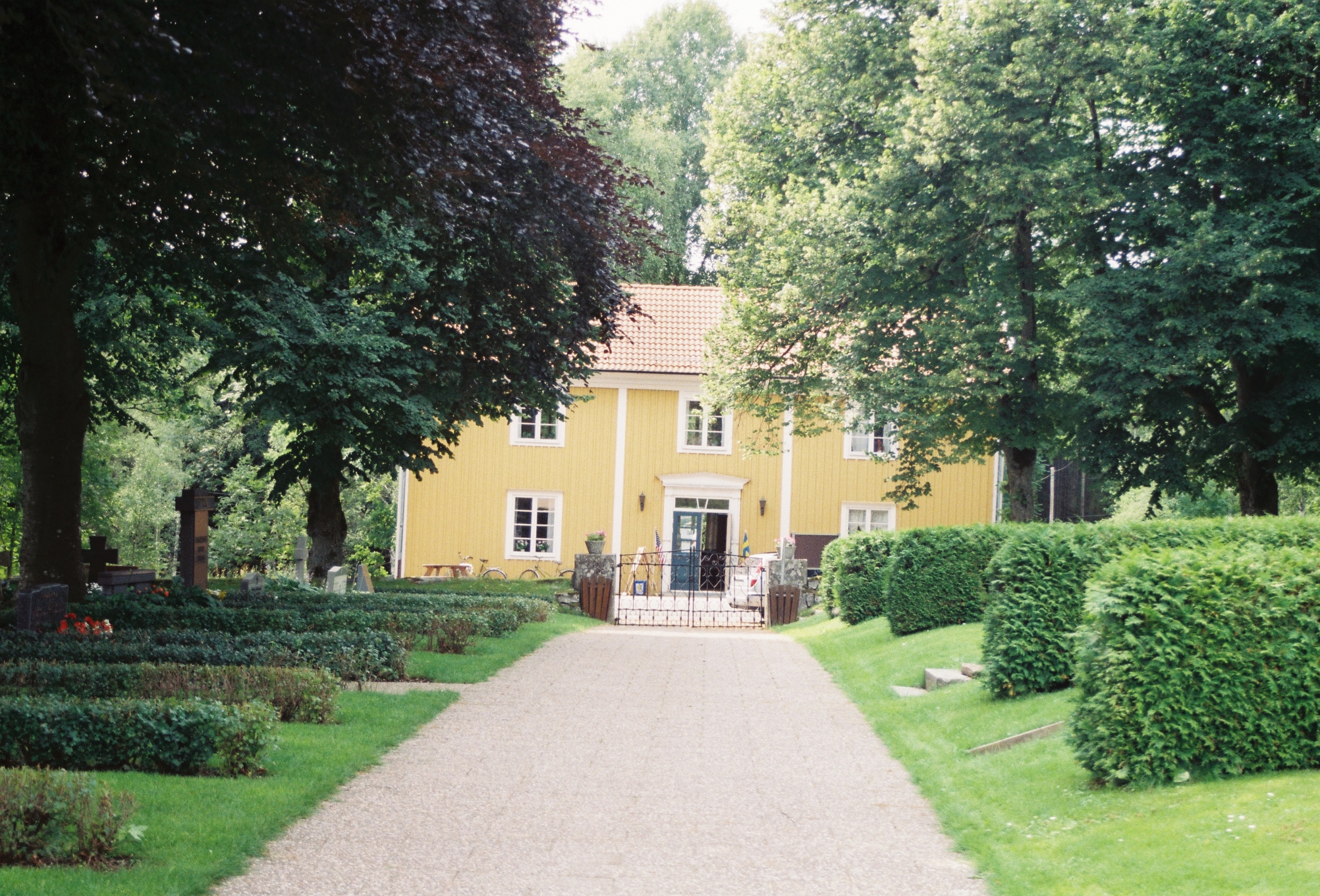 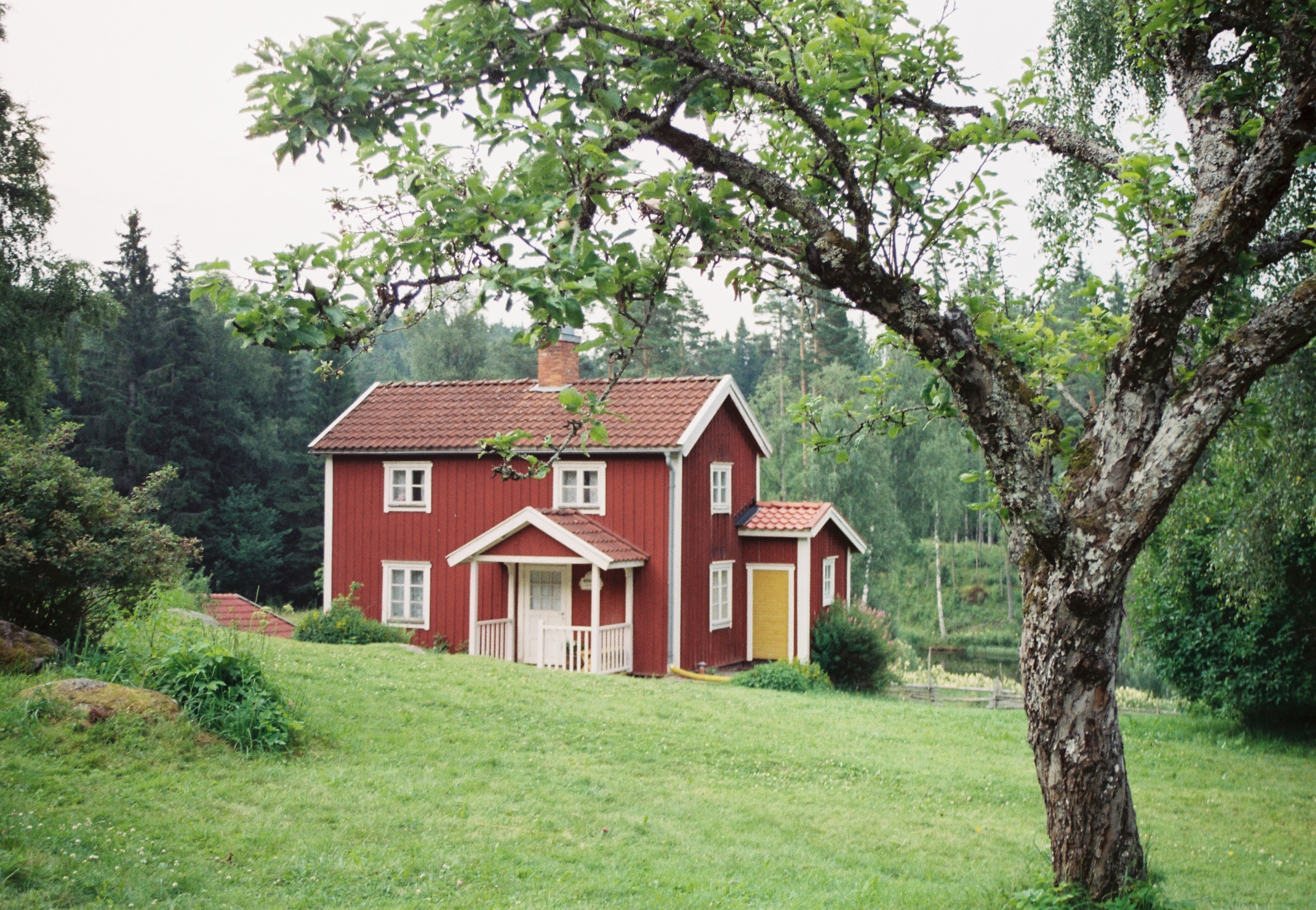 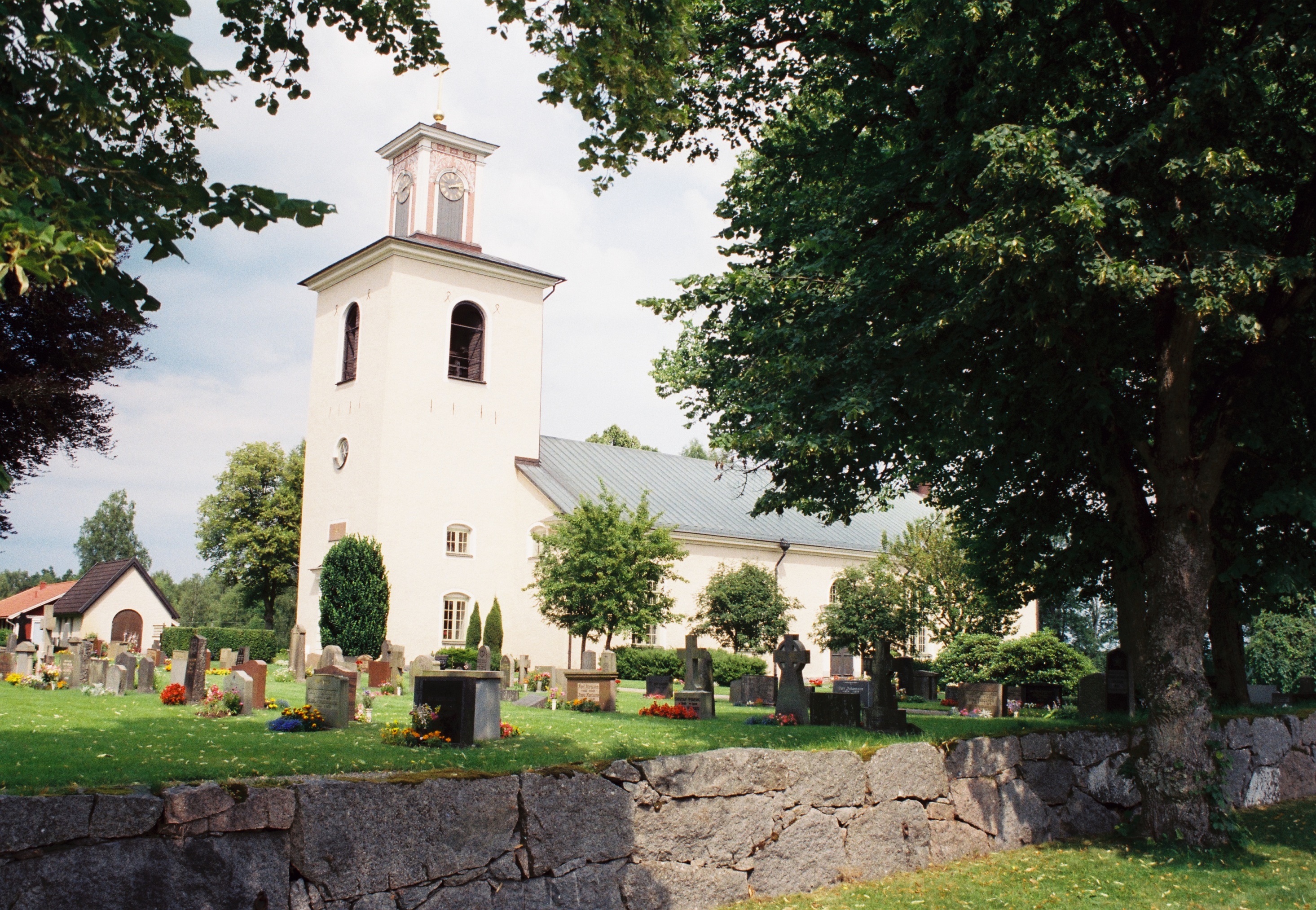 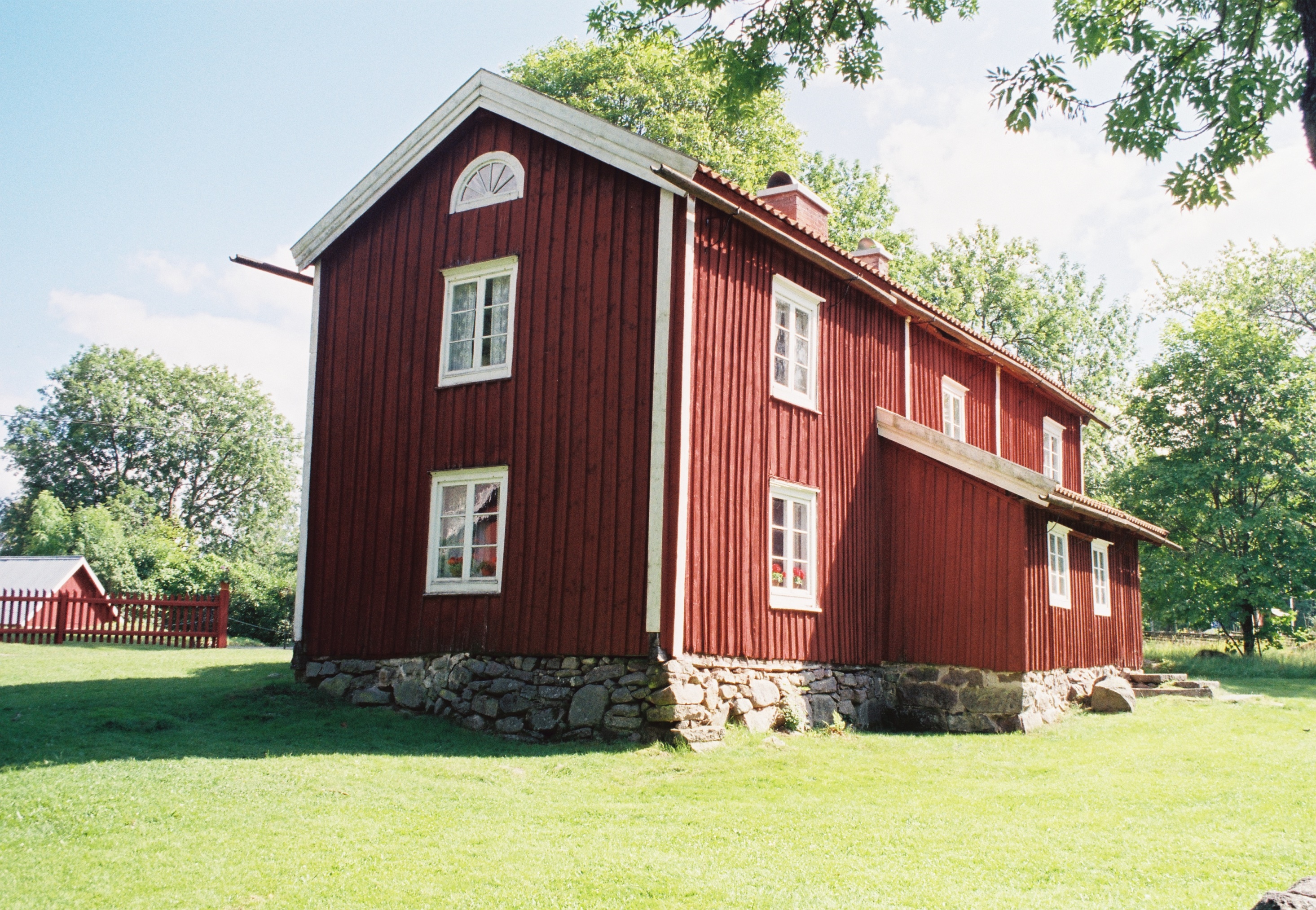 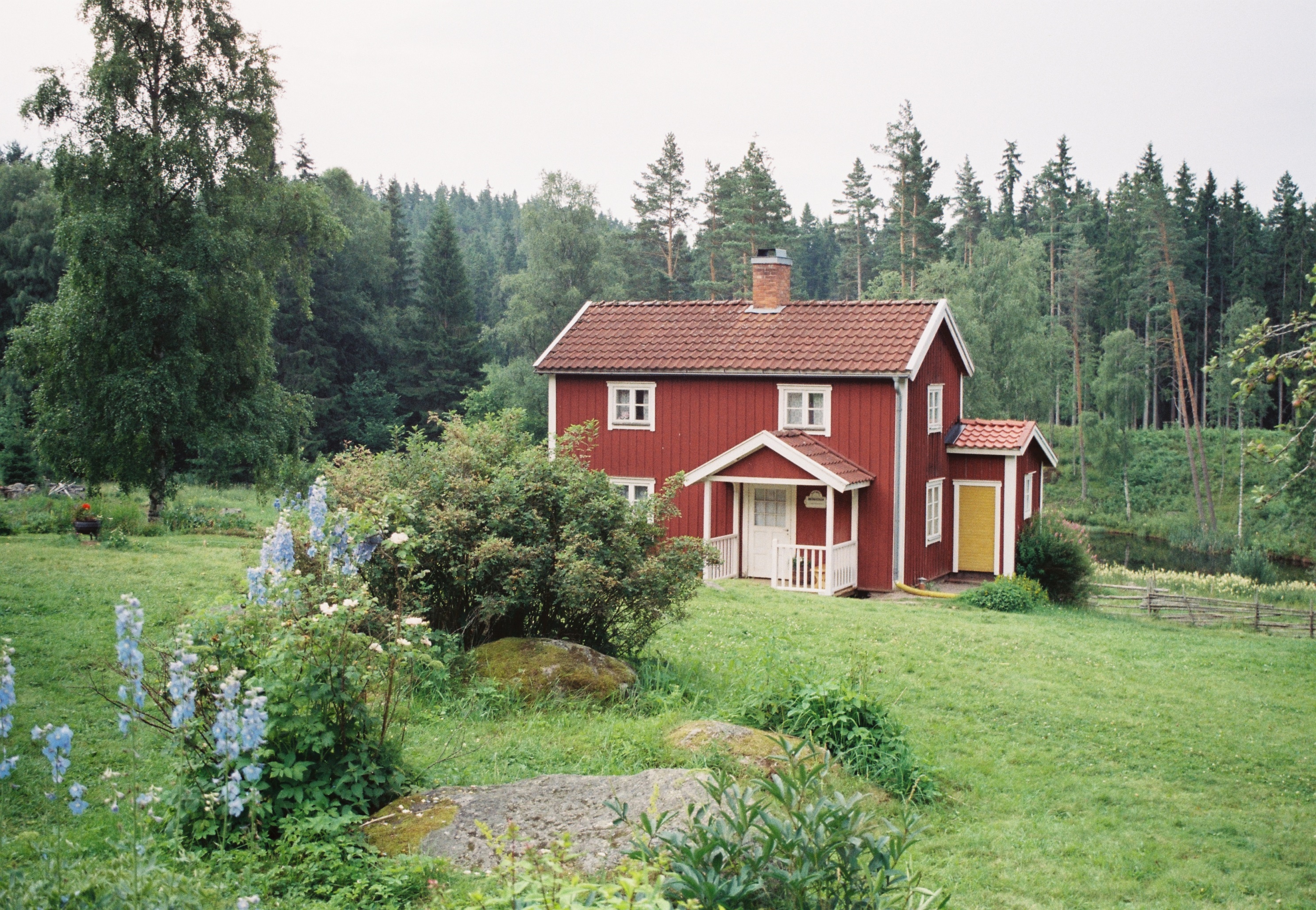 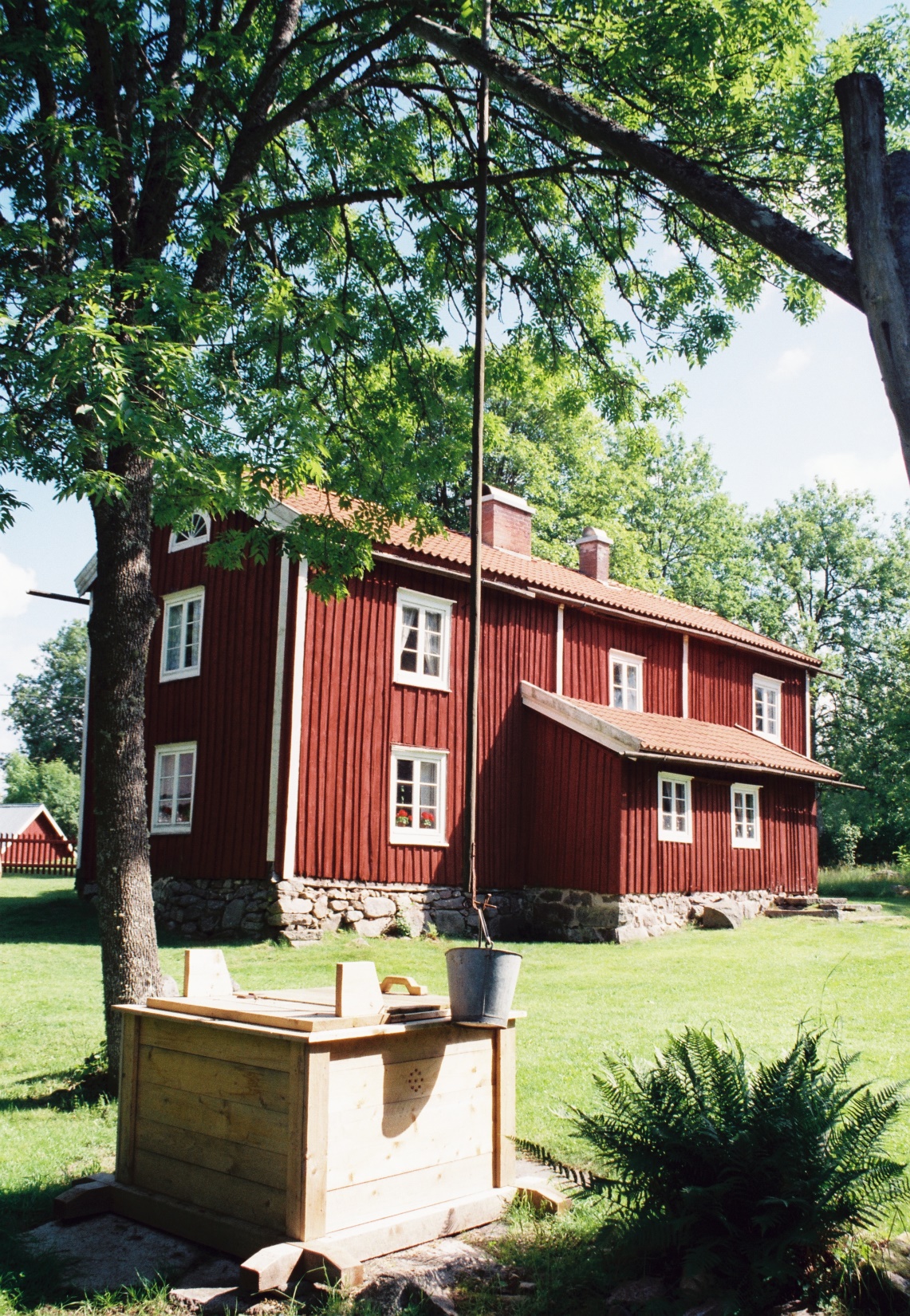 1       2       3    4       5       6     7       8      9       10   11    12     13   14    15     16     17  18    19     20  21    22      23
C
C
C
C
B
B
B
B
E
E
E
E
F
F
F
F
G
G
G
G
D
D
D
D
A
A
A
A
ja
1       2       3    4       5       6     7       8      9       10   11    12     13   14    15     16     17  18    19     20  21    22      23
C
C
C
C
B
B
B
B
E
E
E
E
F
F
F
F
G
G
G
G
D
D
D
D
A
A
A
A
en
1       2       3    4       5       6     7       8      9       10   11    12     13   14    15     16     17  18    19     20  21    22      23
C
C
C
C
B
B
B
B
E
E
E
E
F
F
F
F
G
G
G
G
D
D
D
D
A
A
A
A
gång
1       2       3    4       5       6     7       8      9       10   11    12     13   14    15     16     17  18    19     20  21    22      23
C
C
C
C
B
B
B
B
E
E
E
E
F
F
F
F
G
G
G
G
D
D
D
D
A
A
A
A
ska
1       2       3    4       5       6     7       8      9       10   11    12     13   14    15     16     17  18    19     20  21    22      23
C
C
C
C
B
B
B
B
E
E
E
E
F
F
F
F
G
G
G
G
D
D
D
D
A
A
A
A
du
1       2       3    4       5       6     7       8      9       10   11    12     13   14    15     16     17  18    19     20  21    22      23
C
C
C
C
B
B
B
B
E
E
E
E
F
F
F
F
G
G
G
G
D
D
D
D
A
A
A
A
frå-
1       2       3    4       5       6     7       8      9       10   11    12     13   14    15     16     17  18    19     20  21    22      23
C
C
C
C
B
B
B
B
E
E
E
E
F
F
F
F
G
G
G
G
D
D
D
D
A
A
A
A
ga
1       2       3    4       5       6     7       8      9       10   11    12     13   14    15     16     17  18    19     20  21    22      23
C
C
C
C
B
B
B
B
E
E
E
E
F
F
F
F
G
G
G
G
D
D
D
D
A
A
A
A
din
1       2       3    4       5       6     7       8      9       10   11    12     13   14    15     16     17  18    19     20  21    22      23
C
C
C
C
B
B
B
B
E
E
E
E
F
F
F
F
G
G
G
G
D
D
D
D
A
A
A
A
mor
1       2       3    4       5       6     7       8      9       10   11    12     13   14    15     16     17  18    19     20  21    22      23
C
C
C
C
B
B
B
B
E
E
E
E
F
F
F
F
G
G
G
G
D
D
D
D
A
A
A
A
hur
1       2       3    4       5       6     7       8      9       10   11    12     13   14    15     16     17  18    19     20  21    22      23
C
C
C
C
B
B
B
B
E
E
E
E
F
F
F
F
G
G
G
G
D
D
D
D
A
A
A
A
det
1       2       3    4       5       6     7       8      9       10   11    12     13   14    15     16     17  18    19     20  21    22      23
C
C
C
C
B
B
B
B
E
E
E
E
F
F
F
F
G
G
G
G
D
D
D
D
A
A
A
A
var
1       2       3    4       5       6     7       8      9       10   11    12     13   14    15     16     17  18    19     20  21    22      23
C
C
C
C
B
B
B
B
E
E
E
E
F
F
F
F
G
G
G
G
D
D
D
D
A
A
A
A
hur
1       2       3    4       5       6     7       8      9       10   11    12     13   14    15     16     17  18    19     20  21    22      23
C
C
C
C
B
B
B
B
E
E
E
E
F
F
F
F
G
G
G
G
D
D
D
D
A
A
A
A
det
1       2       3    4       5       6     7       8      9       10   11    12     13   14    15     16     17  18    19     20  21    22      23
C
C
C
C
B
B
B
B
E
E
E
E
F
F
F
F
G
G
G
G
D
D
D
D
A
A
A
A
blev
1       2       3    4       5       6     7       8      9       10   11    12     13   14    15     16     17  18    19     20  21    22      23
C
C
C
C
B
B
B
B
E
E
E
E
F
F
F
F
G
G
G
G
D
D
D
D
A
A
A
A
att
1       2       3    4       5       6     7       8      9       10   11    12     13   14    15     16     17  18    19     20  21    22      23
C
C
C
C
B
B
B
B
E
E
E
E
F
F
F
F
G
G
G
G
D
D
D
D
A
A
A
A
jag
1       2       3    4       5       6     7       8      9       10   11    12     13   14    15     16     17  18    19     20  21    22      23
C
C
C
C
B
B
B
B
E
E
E
E
F
F
F
F
G
G
G
G
D
D
D
D
A
A
A
A
for
1       2       3    4       5       6     7       8      9       10   11    12     13   14    15     16     17  18    19     20  21    22      23
C
C
C
C
B
B
B
B
E
E
E
E
F
F
F
F
G
G
G
G
D
D
D
D
A
A
A
A
finns
1       2       3    4       5       6     7       8      9       10   11    12     13   14    15     16     17  18    19     20  21    22      23
C
C
C
C
B
B
B
B
E
E
E
E
F
F
F
F
G
G
G
G
D
D
D
D
A
A
A
A
den
1       2       3    4       5       6     7       8      9       10   11    12     13   14    15     16     17  18    19     20  21    22      23
C
C
C
C
B
B
B
B
E
E
E
E
F
F
F
F
G
G
G
G
D
D
D
D
A
A
A
A
kvar
1       2       3    4       5       6     7       8      9       10   11    12     13   14    15     16     17  18    19     20  21    22      23
C
C
C
C
B
B
B
B
E
E
E
E
F
F
F
F
G
G
G
G
D
D
D
D
A
A
A
A
den
1       2       3    4       5       6     7       8      9       10   11    12     13   14    15     16     17  18    19     20  21    22      23
C
C
C
C
B
B
B
B
E
E
E
E
F
F
F
F
G
G
G
G
D
D
D
D
A
A
A
A
plats-
1       2       3    4       5       6     7       8      9       10   11    12     13   14    15     16     17  18    19     20  21    22      23
C
C
C
C
B
B
B
B
E
E
E
E
F
F
F
F
G
G
G
G
D
D
D
D
A
A
A
A
en
1       2       3    4       5       6     7       8      9       10   11    12     13   14    15     16     17  18    19     20  21    22      23
C
C
C
C
B
B
B
B
E
E
E
E
F
F
F
F
G
G
G
G
D
D
D
D
A
A
A
A
nu
1       2       3    4       5       6     7       8      9       10   11    12     13   14    15     16     17  18    19     20  21    22      23
C
C
C
C
B
B
B
B
E
E
E
E
F
F
F
F
G
G
G
G
D
D
D
D
A
A
A
A
som
1       2       3    4       5       6     7       8      9       10   11    12     13   14    15     16     17  18    19     20  21    22      23
C
C
C
C
B
B
B
B
E
E
E
E
F
F
F
F
G
G
G
G
D
D
D
D
A
A
A
A
var
1       2       3    4       5       6     7       8      9       10   11    12     13   14    15     16     17  18    19     20  21    22      23
C
C
C
C
B
B
B
B
E
E
E
E
F
F
F
F
G
G
G
G
D
D
D
D
A
A
A
A
ditt
-
1       2       3    4       5       6     7       8      9       10   11    12     13   14    15     16     17  18    19     20  21    22      23
C
C
C
C
B
B
B
B
E
E
E
E
F
F
F
F
G
G
G
G
D
D
D
D
A
A
A
A
hem
1       2       3    4       5       6     7       8      9       10   11    12     13   14    15     16     17  18    19     20  21    22      23
C
C
C
C
B
B
B
B
E
E
E
E
F
F
F
F
G
G
G
G
D
D
D
D
A
A
A
A
frå-
1       2       3    4       5       6     7       8      9       10   11    12     13   14    15     16     17  18    19     20  21    22      23
C
C
C
C
B
B
B
B
E
E
E
E
F
F
F
F
G
G
G
G
D
D
D
D
A
A
A
A
gar
1       2       3    4       5       6     7       8      9       10   11    12     13   14    15     16     17  18    19     20  21    22      23
C
C
C
C
B
B
B
B
E
E
E
E
F
F
F
F
G
G
G
G
D
D
D
D
A
A
A
A
du
1       2       3    4       5       6     7       8      9       10   11    12     13   14    15     16     17  18    19     20  21    22      23
C
C
C
C
B
B
B
B
E
E
E
E
F
F
F
F
G
G
G
G
D
D
D
D
A
A
A
A
all
1       2       3    4       5       6     7       8      9       10   11    12     13   14    15     16     17  18    19     20  21    22      23
C
C
C
C
B
B
B
B
E
E
E
E
F
F
F
F
G
G
G
G
D
D
D
D
A
A
A
A
den
1       2       3    4       5       6     7       8      9       10   11    12     13   14    15     16     17  18    19     20  21    22      23
C
C
C
C
B
B
B
B
E
E
E
E
F
F
F
F
G
G
G
G
D
D
D
D
A
A
A
A
tid
1       2       3    4       5       6     7       8      9       10   11    12     13   14    15     16     17  18    19     20  21    22      23
C
C
C
C
B
B
B
B
E
E
E
E
F
F
F
F
G
G
G
G
D
D
D
D
A
A
A
A
som
1       2       3    4       5       6     7       8      9       10   11    12     13   14    15     16     17  18    19     20  21    22      23
C
C
C
C
B
B
B
B
E
E
E
E
F
F
F
F
G
G
G
G
D
D
D
D
A
A
A
A
mitt
1       2       3    4       5       6     7       8      9       10   11    12     13   14    15     16     17  18    19     20  21    22      23
C
C
C
C
B
B
B
B
E
E
E
E
F
F
F
F
G
G
G
G
D
D
D
D
A
A
A
A
hjä-
1       2       3    4       5       6     7       8      9       10   11    12     13   14    15     16     17  18    19     20  21    22      23
C
C
C
C
B
B
B
B
E
E
E
E
F
F
F
F
G
G
G
G
D
D
D
D
A
A
A
A
ta
1       2       3    4       5       6     7       8      9       10   11    12     13   14    15     16     17  18    19     20  21    22      23
C
C
C
C
B
B
B
B
E
E
E
E
F
F
F
F
G
G
G
G
D
D
D
D
A
A
A
A
kan
1       2       3    4       5       6     7       8      9       10   11    12     13   14    15     16     17  18    19     20  21    22      23
C
C
C
C
B
B
B
B
E
E
E
E
F
F
F
F
G
G
G
G
D
D
D
D
A
A
A
A
slå
1       2       3    4       5       6     7       8      9       10   11    12     13   14    15     16     17  18    19     20  21    22      23
C
C
C
C
B
B
B
B
E
E
E
E
F
F
F
F
G
G
G
G
D
D
D
D
A
A
A
A
finns
1       2       3    4       5       6     7       8      9       10   11    12     13   14    15     16     17  18    19     20  21    22      23
C
C
C
C
B
B
B
B
E
E
E
E
F
F
F
F
G
G
G
G
D
D
D
D
A
A
A
A
den
1       2       3    4       5       6     7       8      9       10   11    12     13   14    15     16     17  18    19     20  21    22      23
C
C
C
C
B
B
B
B
E
E
E
E
F
F
F
F
G
G
G
G
D
D
D
D
A
A
A
A
kvar
1       2       3    4       5       6     7       8      9       10   11    12     13   14    15     16     17  18    19     20  21    22      23
C
C
C
C
B
B
B
B
E
E
E
E
F
F
F
F
G
G
G
G
D
D
D
D
A
A
A
A
ska
1       2       3    4       5       6     7       8      9       10   11    12     13   14    15     16     17  18    19     20  21    22      23
C
C
C
C
B
B
B
B
E
E
E
E
F
F
F
F
G
G
G
G
D
D
D
D
A
A
A
A
för
1       2       3    4       5       6     7       8      9       10   11    12     13   14    15     16     17  18    19     20  21    22      23
C
C
C
C
B
B
B
B
E
E
E
E
F
F
F
F
G
G
G
G
D
D
D
D
A
A
A
A
all
1       2       3    4       5       6     7       8      9       10   11    12     13   14    15     16     17  18    19     20  21    22      23
C
C
C
C
B
B
B
B
E
E
E
E
F
F
F
F
G
G
G
G
D
D
D
D
A
A
A
A
tid
1       2       3    4       5       6     7       8      9       10   11    12     13   14    15     16     17  18    19     20  21    22      23
C
C
C
C
B
B
B
B
E
E
E
E
F
F
F
F
G
G
G
G
D
D
D
D
A
A
A
A
be-
1       2       3    4       5       6     7       8      9       10   11    12     13   14    15     16     17  18    19     20  21    22      23
C
C
C
C
B
B
B
B
E
E
E
E
F
F
F
F
G
G
G
G
D
D
D
D
A
A
A
A
stå
1       2       3    4       5       6     7       8      9       10   11    12     13   14    15     16     17  18    19     20  21    22      23
C
C
C
C
B
B
B
B
E
E
E
E
F
F
F
F
G
G
G
G
D
D
D
D
A
A
A
A
bort-
1       2       3    4       5       6     7       8      9       10   11    12     13   14    15     16     17  18    19     20  21    22      23
C
C
C
C
B
B
B
B
E
E
E
E
F
F
F
F
G
G
G
G
D
D
D
D
A
A
A
A
om
1       2       3    4       5       6     7       8      9       10   11    12     13   14    15     16     17  18    19     20  21    22      23
C
C
C
C
B
B
B
B
E
E
E
E
F
F
F
F
G
G
G
G
D
D
D
D
A
A
A
A
den-
1       2       3    4       5       6     7       8      9       10   11    12     13   14    15     16     17  18    19     20  21    22      23
C
C
C
C
B
B
B
B
E
E
E
E
F
F
F
F
G
G
G
G
D
D
D
D
A
A
A
A
na
1       2       3    4       5       6     7       8      9       10   11    12     13   14    15     16     17  18    19     20  21    22      23
C
C
C
C
B
B
B
B
E
E
E
E
F
F
F
F
G
G
G
G
D
D
D
D
A
A
A
A
ny
-
1       2       3    4       5       6     7       8      9       10   11    12     13   14    15     16     17  18    19     20  21    22      23
C
C
C
C
B
B
B
B
E
E
E
E
F
F
F
F
G
G
G
G
D
D
D
D
A
A
A
A
a
--
1       2       3    4       5       6     7       8      9       10   11    12     13   14    15     16     17  18    19     20  21    22      23
C
C
C
C
B
B
B
B
E
E
E
E
F
F
F
F
G
G
G
G
D
D
D
D
A
A
A
A
värld
1       2       3    4       5       6     7       8      9       10   11    12     13   14    15     16     17  18    19     20  21    22      23
C
C
C
C
B
B
B
B
E
E
E
E
F
F
F
F
G
G
G
G
D
D
D
D
A
A
A
A
som
1       2       3    4       5       6     7       8      9       10   11    12     13   14    15     16     17  18    19     20  21    22      23
C
C
C
C
B
B
B
B
E
E
E
E
F
F
F
F
G
G
G
G
D
D
D
D
A
A
A
A
såg
1       2       3    4       5       6     7       8      9       10   11    12     13   14    15     16     17  18    19     20  21    22      23
C
C
C
C
B
B
B
B
E
E
E
E
F
F
F
F
G
G
G
G
D
D
D
D
A
A
A
A
dej
1       2       3    4       5       6     7       8      9       10   11    12     13   14    15     16     17  18    19     20  21    22      23
C
C
C
C
B
B
B
B
E
E
E
E
F
F
F
F
G
G
G
G
D
D
D
D
A
A
A
A
fö-
1       2       3    4       5       6     7       8      9       10   11    12     13   14    15     16     17  18    19     20  21    22      23
C
C
C
C
B
B
B
B
E
E
E
E
F
F
F
F
G
G
G
G
D
D
D
D
A
A
A
A
das
1       2       3    4       5       6     7       8      9       10   11    12     13   14    15     16     17  18    19     20  21    22      23
C
C
C
C
B
B
B
B
E
E
E
E
F
F
F
F
G
G
G
G
D
D
D
D
A
A
A
A
min
1       2       3    4       5       6     7       8      9       10   11    12     13   14    15     16     17  18    19     20  21    22      23
C
C
C
C
B
B
B
B
E
E
E
E
F
F
F
F
G
G
G
G
D
D
D
D
A
A
A
A
vän
1       2       3    4       5       6     7       8      9       10   11    12     13   14    15     16     17  18    19     20  21    22      23
C
C
C
C
B
B
B
B
E
E
E
E
F
F
F
F
G
G
G
G
D
D
D
D
A
A
A
A
där
1       2       3    4       5       6     7       8      9       10   11    12     13   14    15     16     17  18    19     20  21    22      23
C
C
C
C
B
B
B
B
E
E
E
E
F
F
F
F
G
G
G
G
D
D
D
D
A
A
A
A
mog-
1       2       3    4       5       6     7       8      9       10   11    12     13   14    15     16     17  18    19     20  21    22      23
C
C
C
C
B
B
B
B
E
E
E
E
F
F
F
F
G
G
G
G
D
D
D
D
A
A
A
A
nar
1       2       3    4       5       6     7       8      9       10   11    12     13   14    15     16     17  18    19     20  21    22      23
C
C
C
C
B
B
B
B
E
E
E
E
F
F
F
F
G
G
G
G
D
D
D
D
A
A
A
A
äpp-
1       2       3    4       5       6     7       8      9       10   11    12     13   14    15     16     17  18    19     20  21    22      23
C
C
C
C
B
B
B
B
E
E
E
E
F
F
F
F
G
G
G
G
D
D
D
D
A
A
A
A
le-
1       2       3    4       5       6     7       8      9       10   11    12     13   14    15     16     17  18    19     20  21    22      23
C
C
C
C
B
B
B
B
E
E
E
E
F
F
F
F
G
G
G
G
D
D
D
D
A
A
A
A
na
1       2       3    4       5       6     7       8      9       10   11    12     13   14    15     16     17  18    19     20  21    22      23
C
C
C
C
B
B
B
B
E
E
E
E
F
F
F
F
G
G
G
G
D
D
D
D
A
A
A
A
än
1       2       3    4       5       6     7       8      9       10   11    12     13   14    15     16     17  18    19     20  21    22      23
C
C
C
C
B
B
B
B
E
E
E
E
F
F
F
F
G
G
G
G
D
D
D
D
A
A
A
A
bort-
1       2       3    4       5       6     7       8      9       10   11    12     13   14    15     16     17  18    19     20  21    22      23
C
C
C
C
B
B
B
B
E
E
E
E
F
F
F
F
G
G
G
G
D
D
D
D
A
A
A
A
om-
1       2       3    4       5       6     7       8      9       10   11    12     13   14    15     16     17  18    19     20  21    22      23
C
C
C
C
B
B
B
B
E
E
E
E
F
F
F
F
G
G
G
G
D
D
D
D
A
A
A
A
en
1       2       3    4       5       6     7       8      9       10   11    12     13   14    15     16     17  18    19     20  21    22      23
C
C
C
C
B
B
B
B
E
E
E
E
F
F
F
F
G
G
G
G
D
D
D
D
A
A
A
A
vid
1       2       3    4       5       6     7       8      9       10   11    12     13   14    15     16     17  18    19     20  21    22      23
C
C
C
C
B
B
B
B
E
E
E
E
F
F
F
F
G
G
G
G
D
D
D
D
A
A
A
A
o-
1       2       3    4       5       6     7       8      9       10   11    12     13   14    15     16     17  18    19     20  21    22      23
C
C
C
C
B
B
B
B
E
E
E
E
F
F
F
F
G
G
G
G
D
D
D
D
A
A
A
A
ce-
1       2       3    4       5       6     7       8      9       10   11    12     13   14    15     16     17  18    19     20  21    22      23
C
C
C
C
B
B
B
B
E
E
E
E
F
F
F
F
G
G
G
G
D
D
D
D
A
A
A
A
an
1       2       3    4       5       6     7       8      9       10   11    12     13   14    15     16     17  18    19     20  21    22      23
C
C
C
C
B
B
B
B
E
E
E
E
F
F
F
F
G
G
G
G
D
D
D
D
A
A
A
A
där
1       2       3    4       5       6     7       8      9       10   11    12     13   14    15     16     17  18    19     20  21    22      23
C
C
C
C
B
B
B
B
E
E
E
E
F
F
F
F
G
G
G
G
D
D
D
D
A
A
A
A
står
1       2       3    4       5       6     7       8      9       10   11    12     13   14    15     16     17  18    19     20  21    22      23
C
C
C
C
B
B
B
B
E
E
E
E
F
F
F
F
G
G
G
G
D
D
D
D
A
A
A
A
min
1       2       3    4       5       6     7       8      9       10   11    12     13   14    15     16     17  18    19     20  21    22      23
C
C
C
C
B
B
B
B
E
E
E
E
F
F
F
F
G
G
G
G
D
D
D
D
A
A
A
A
ast-
1       2       3    4       5       6     7       8      9       10   11    12     13   14    15     16     17  18    19     20  21    22      23
C
C
C
C
B
B
B
B
E
E
E
E
F
F
F
F
G
G
G
G
D
D
D
D
A
A
A
A
ra-
1       2       3    4       5       6     7       8      9       10   11    12     13   14    15     16     17  18    19     20  21    22      23
C
C
C
C
B
B
B
B
E
E
E
E
F
F
F
F
G
G
G
G
D
D
D
D
A
A
A
A
kan
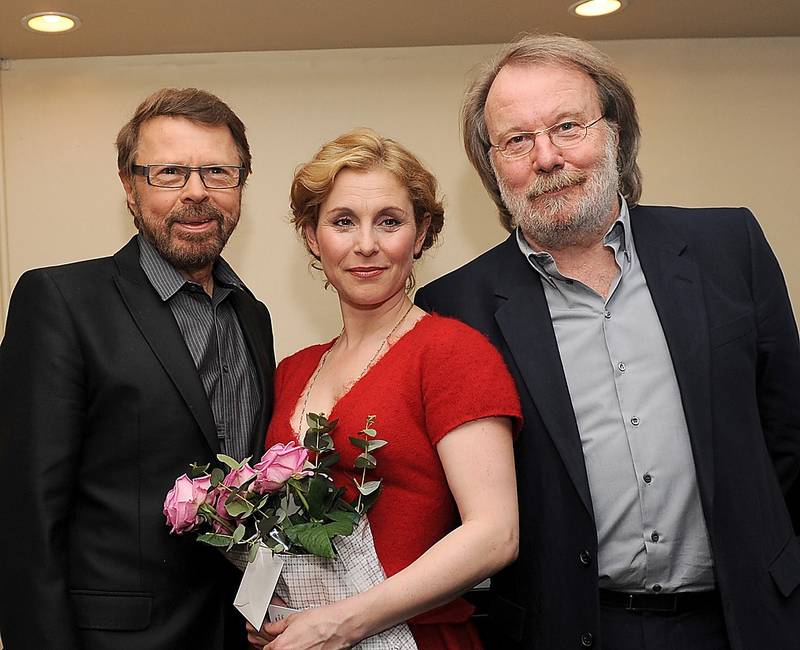 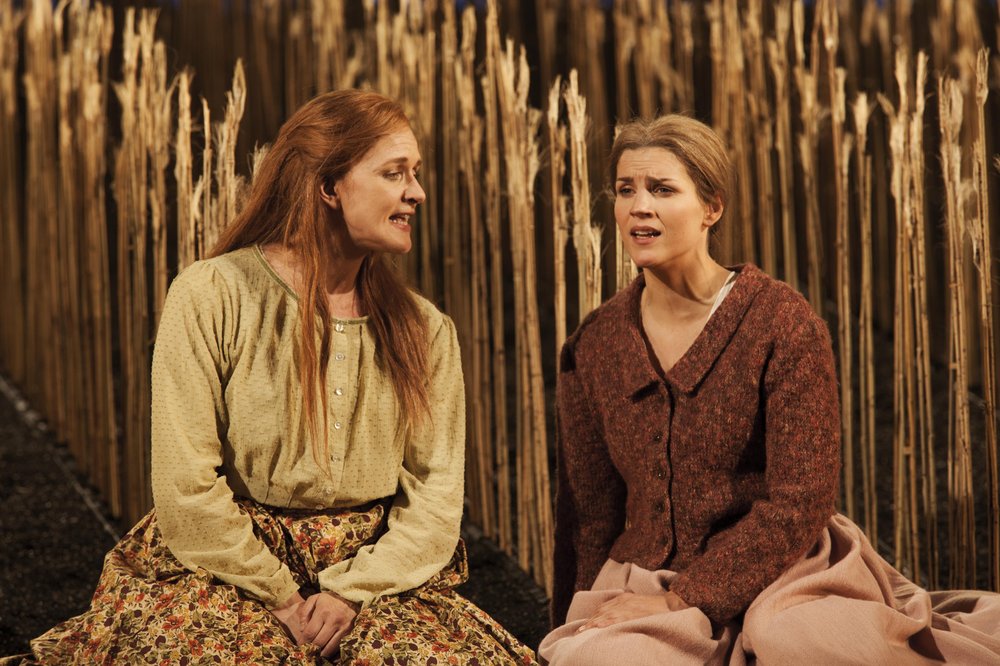 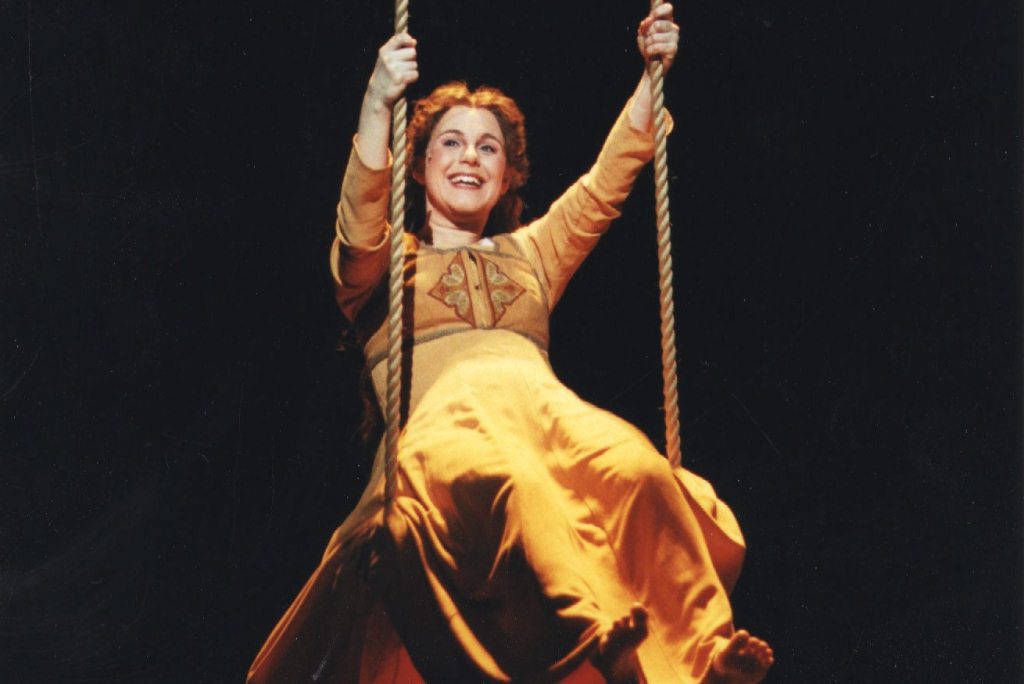 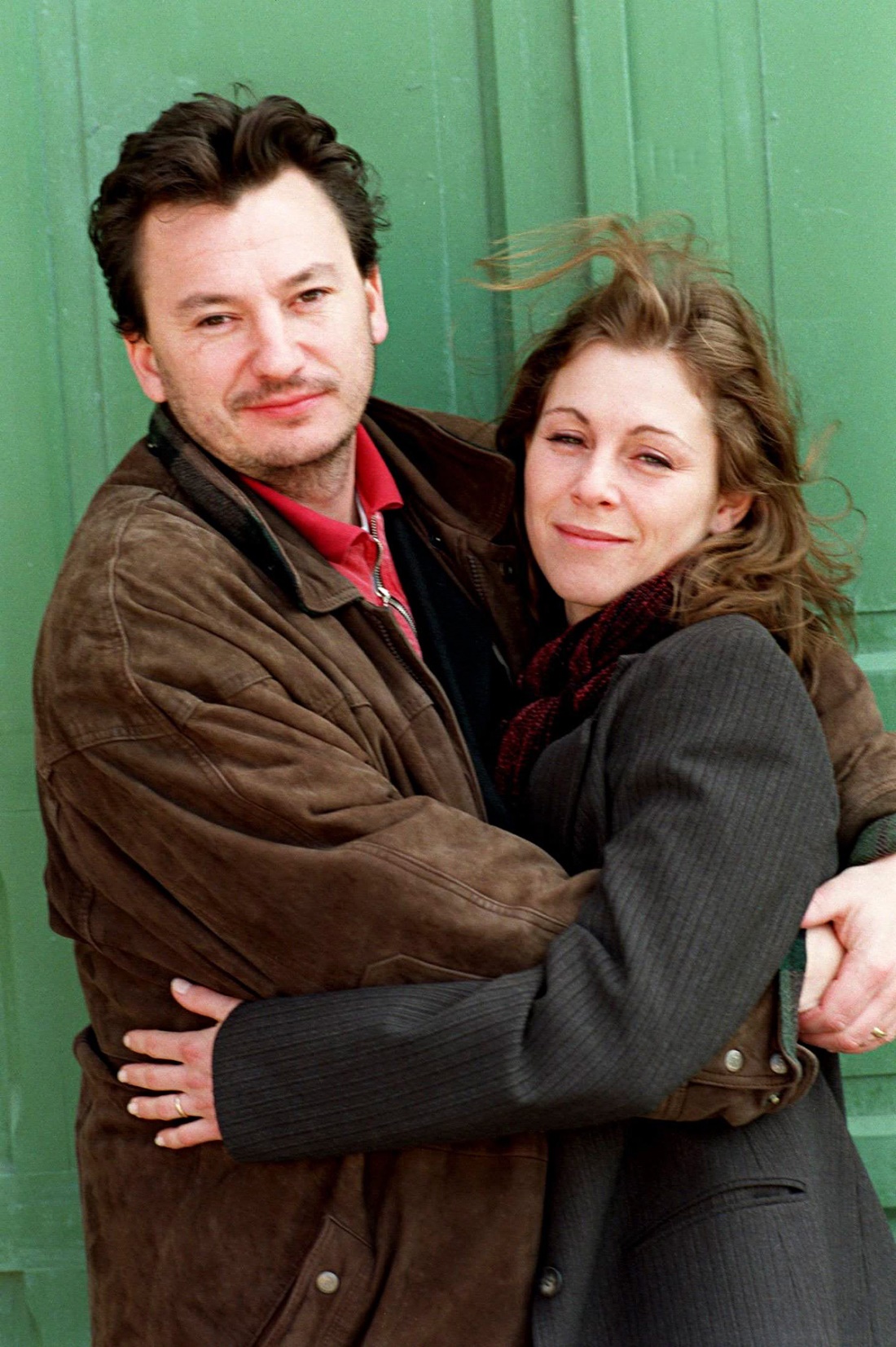 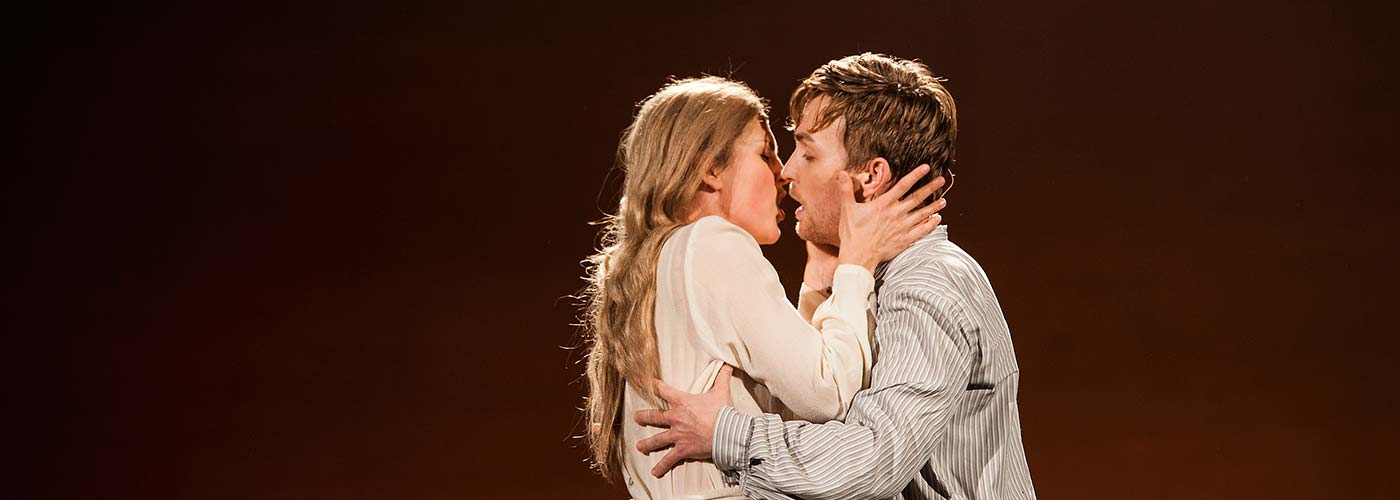 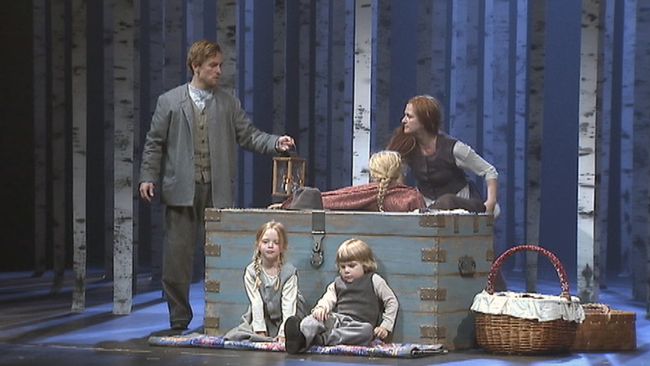 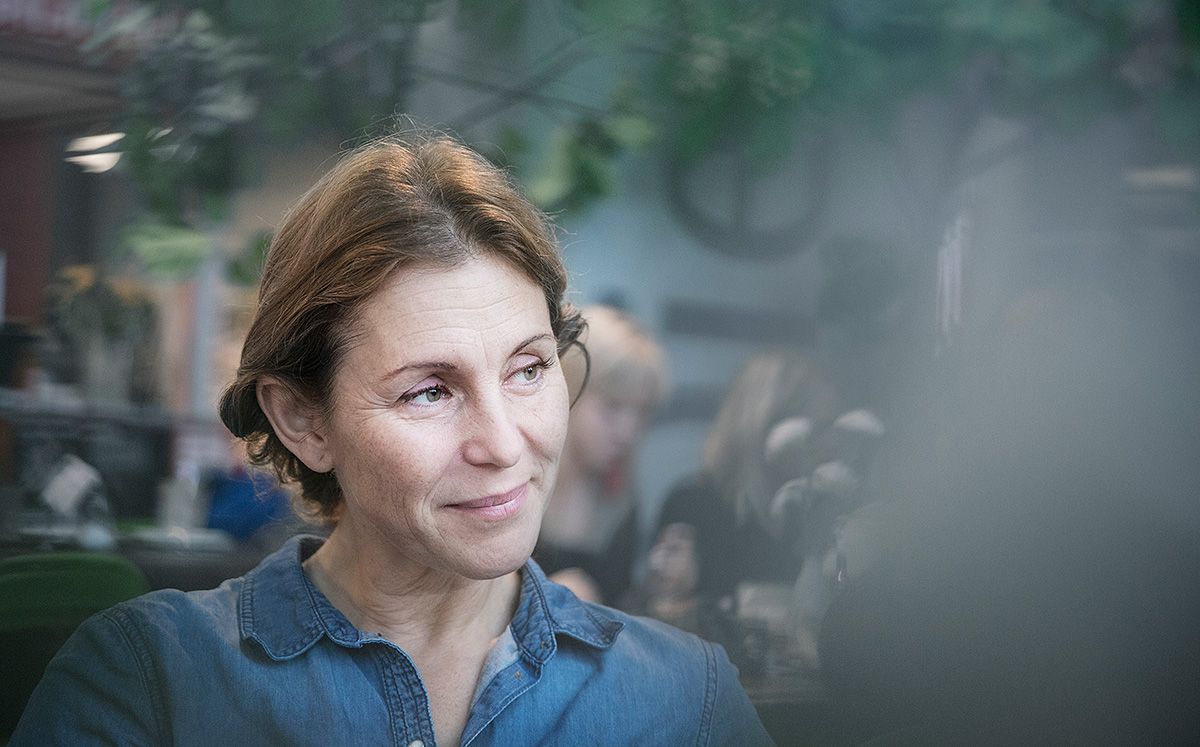 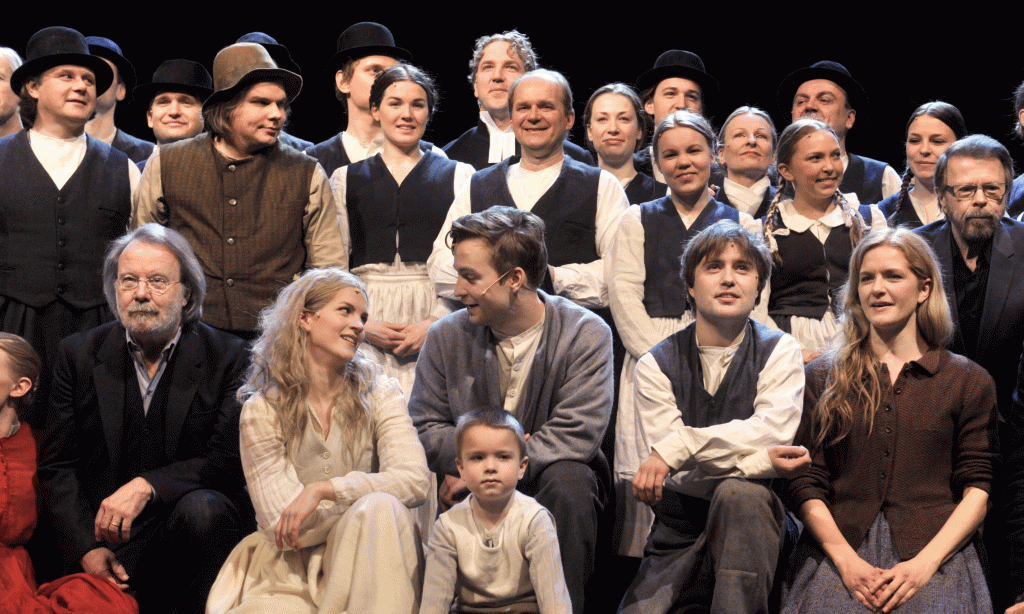 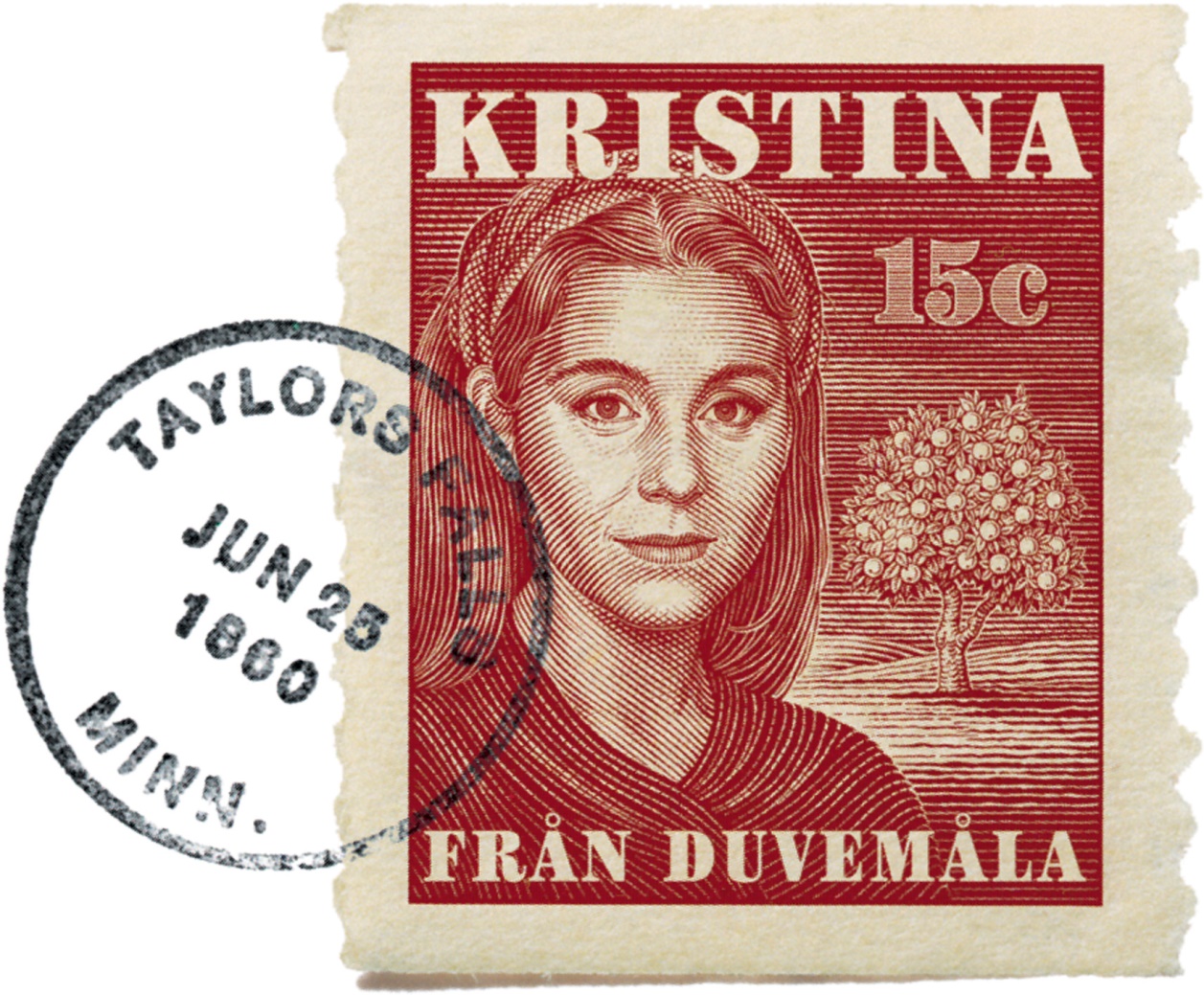